StratusLab: Storage Services
EGI Technical Forum (Lyon, France)
22 September 2011
StratusLab Storage Services
Disk-based abstraction
"More natural" abstraction for an IaaS cloud
Persistent, read-write disks for use within a cloud instance 
Read-only disks shared between cloud instances
Available from v1.0 release
Will add CDMI interface in future version
File-based abstractions
"More natural" abstraction for scientific analyses
Clients still have access to traditional services (SRM, gsiftp, …)
StratusLab probably won’t provide file-based storage services
Persistent Storage Architecture
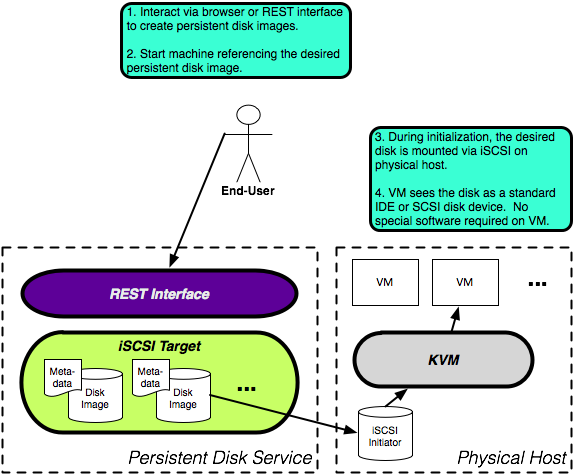 Using a Persistent Disk
Workflow
Create a disk with a given size via CLI/Web Portal.
Launch a machine instance referencing that image.
Partition (fdisk) and format (mkfs) the disk via the running VM
Store data to the disk as usual
Dismount the disk or halt the machine instance
Disk with persistent data is available for use by another VM
Using a Persistent Disk
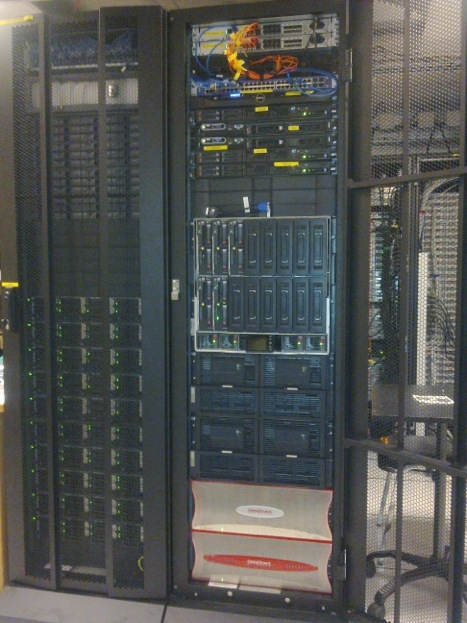 Persistent disk endpoint
In $HOME/.stratuslab/stratuslab-user.cfg,
   provide cloud-lal.stratuslab.eu
   as persistent disk endpoint:
pdisk_endpoint = cloud-lal.stratuslab.eu
Create persistent disk: CLI
Create a persistent disk with the following properties:
size = 2GiB
tag = myprivate-disk 
Run stratus-create-volume command to create your persistent disk.


Your persistent disk had been created with the UUID:  1ceeff5e-a0f7-4eb5-9958-725036a6e611
$ stratus-create-volume --size=2 --tag=myprivate-disk 
DISK  1ceeff5e-a0f7-4eb5-9958-725036a6e611
NB: 
By default all the persistent disks are private: could be read, written and deleted
   only by their owner. 
If you want other users have access (read and write only) to your persistent disks, 
   set it to be public. 
To create public persistent disk, pass --public argument to stratus-create-volume.
List Persistent Disks: CLI
Stratus-describe-volumes allow you to:
List of all your public and private persistent disks, 
List of all users public persistent disks
Run stratus-describe-volumes command:
$ stratus-describe-volumes 
:: DISK 5bc1c62e-af1b-439d-92da-a8fd1f99ec0b
        created: 2011/09/16 09:58:40
        visibility: PUBLIC
        tag: test-public
        owner: test
        size: 1
        users: 0
:: DISK 1ceeff5e-a0f7-4eb5-9958-725036a6e611
        created: 2011/09/16 13:36:30
        visibility: private
        tag: myprivate-disk
        owner: egitf
        size: 2
        users: 0
Create persistent disk : Web Portal
Create a public persistent disk with the following properties:
size = 1GiB
tag = mypublic-disk 
Run stratus-create-volume command to create your persistent disk.
Log into https://cloud-lal.stratuslab.eu:8445/disks with your StratusLab username and password
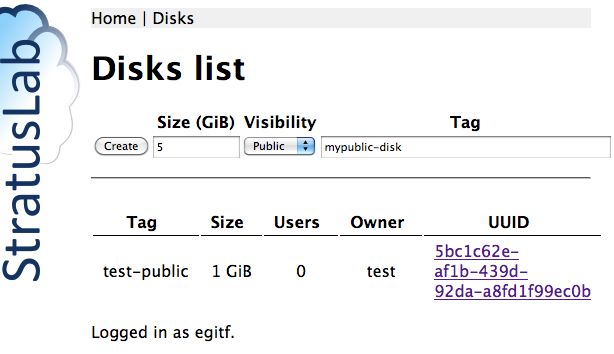 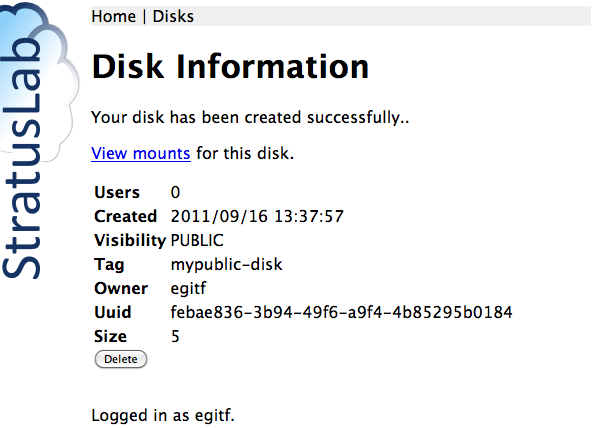 List Persistent Disks: Web Portal
Disks menu:
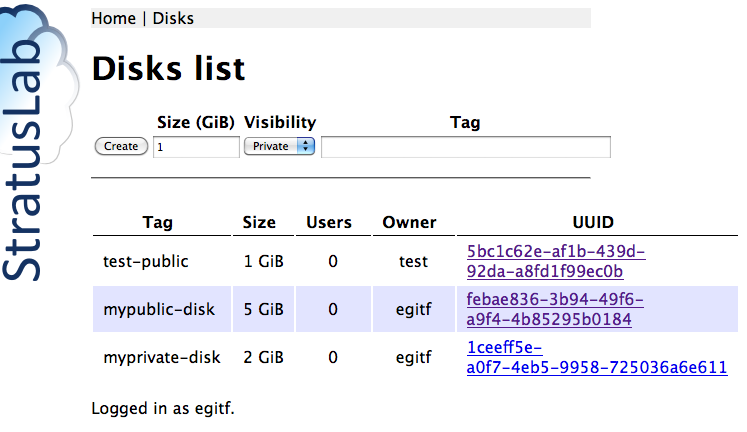 VM Instance with Persistent Disk
Use a ttylinux image Identifier from the Marketplace:
export TTYLINUX_ID=LwcRbwCalYSysY1wftQdAj6Bwoi
Deploy your virtual machine:
stratus-run-instance  --persistent-disk=1ceeff5e-a0f7-4eb5-9958-725036a6e611 ${TTYLINUX_ID}
Response should give the VM ID and Public IP:
:::::::::::::::::::::::::
 :: Starting machine(s) ::
 :::::::::::::::::::::::::
 :: Starting 1 machine
 :: Machine 1 (vm ID: 18)
        Public ip: 134.158.75.44
 :: Done!
Mount Information on the Web Portal
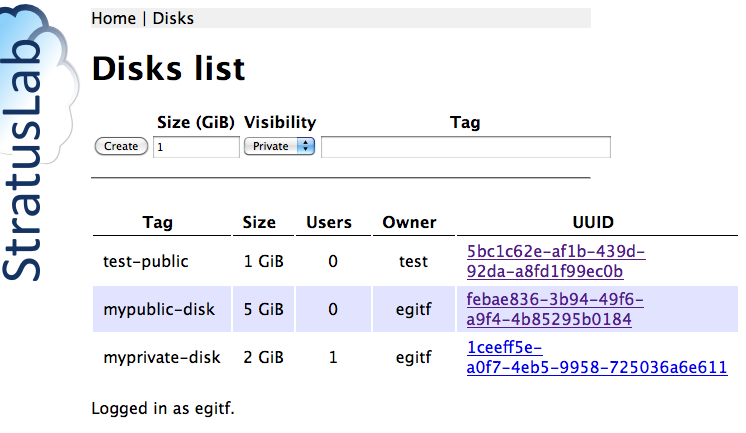 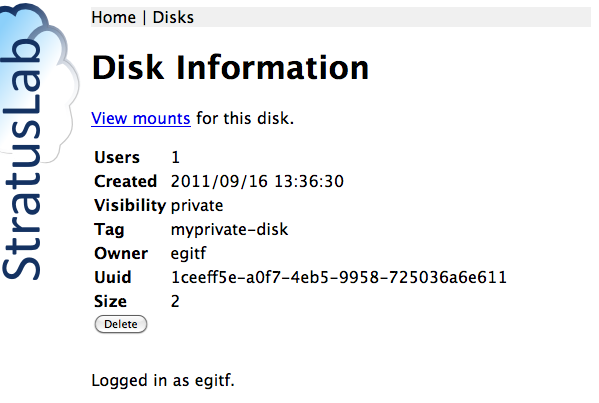 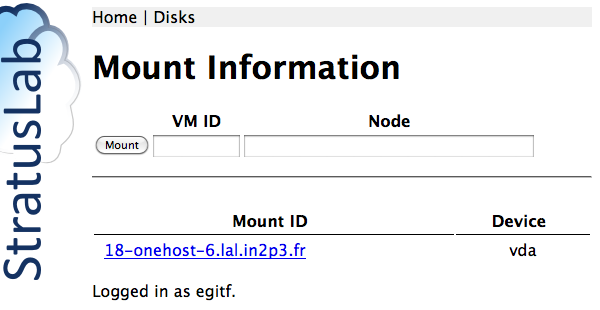 Format the disk via the running VM
Partition (fdisk)? and format (mkfs) it via the running VM
In your VM, the persistent disk will be referenced as /dev/hdc or /dev/sdc. In ttylinux9.7, it will be /dev/hdc.






Format your disk
$ ssh root@134.158.75.44
 # fdisk –l
…
Disk /dev/hdc: 2147 MB, 2147483648 bytes
255 heads, 63 sectors/track, 261 cylinders
Units = cylinders of 16065 * 512 = 8225280 bytes
…
# mkfs.ext3 /dev/hdc
Mount & store data into your disk
Mount your disk, store data into, and dismount it
# mount /dev/hdc /mnt
 
# echo "Testing Persistent Disk" > /mnt/test_pdisk
 
# umount /mnt
Deploying a Virtual Machine with persistent disk
Now deploy another virtual machine with the same persistent disk:

stratus-run-instance  --persistent-disk=1ceeff5e-a0f7-4eb5-9958-725036a6e611   ${TTYLINUX_ID}

Response should be:
[ERROR] Only 0/1 disk(s) can be attached. Aborting
Disk can only be attached to 1 Virtual Machine!
Unmount your disk via the Web Portal
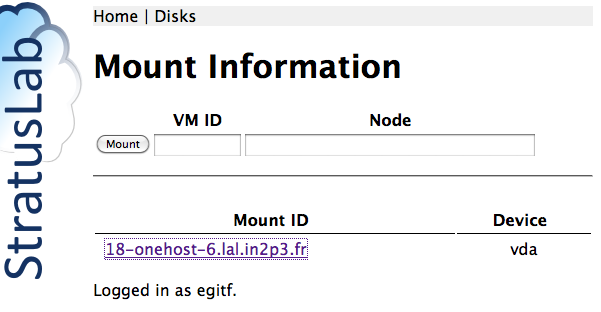 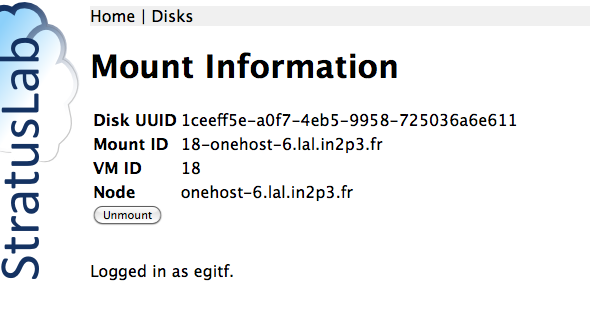 Now deploy another virtual machine with the same persistent disk:
stratus-run-instance  --persistent-disk=1ceeff5e-a0f7-4eb5-9958-725036a6e611   ${TTYLINUX_ID}
Verify disk contents via the running  VM
Log into your VM using ssh, verify existence of your persistent disk
$ ssh root@134.158.75.45
 # fdisk –l
…
Disk /dev/hdc: 2147 MB, 2147483648 bytes
255 heads, 63 sectors/track, 261 cylinders
Units = cylinders of 16065 * 512 = 8225280 bytes
…
Mount your persistent disk, verify its content
# mount /dev/hdc /mnt
# ls /mnt 
lost+found test_pdisk 
# cat /mnt/test_pdisk 
Testing Persistent Disk
Kill you Virtual Machine
On the Web Portal: myprivate-disk nb. of users =0
$ stratus-kill-instance 19
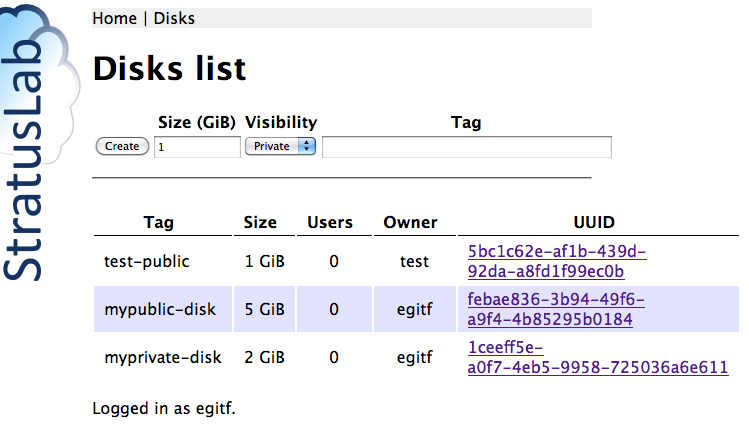 Persistent disk deletion
To delete your persistent disk: stratus-delete-volume <Disk UUID>
$ stratus-delete-volume 1ceeff5e-a0f7-4eb5-9958-725036a6e611
DELETED 1ceeff5e-a0f7-4eb5-9958-725036a6e611
List the existing persistent disks
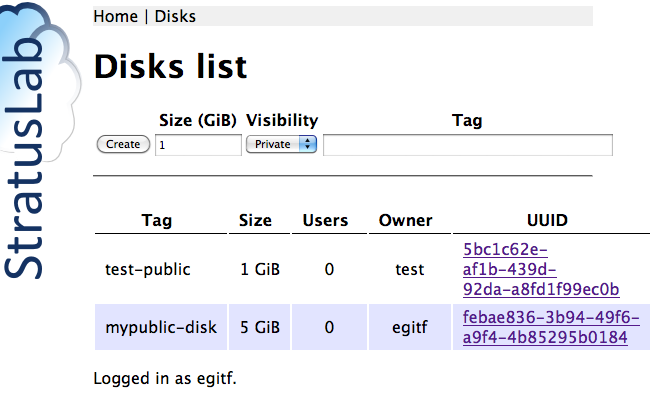 $ stratus-describe-volumes
:: DISK 5bc1c62e-af1b-439d-92da-a8fd1f99ec0b
        created: 2011/09/16 09:58:40
        visibility: PUBLIC
        tag: test-public
        owner: test
        size: 1
        users: 0
:: DISK febae836-3b94-49f6-a9f4-4b85295b0184
        created: 2011/09/16 13:37:57
        visibility: PUBLIC
        tag: mypublic-disk
        owner: egitf
        size: 5
        users: 0
Hot-plug Persistent Disks
To use the hot-plug feature, the running instance needed to have acpiphp kernel module loaded.
 ttylinux doesn’t have this feature, you have to use base image like Ubuntu, CentOS or Fedora.
In this part of tutorial, we will be using Ubuntu10.04 (OWojA0YDjya7Uhzf7fDRulB3pz3 from http://marketplace.stratuslab.eu)

Persistent disks could be attached/detached using CLI or from the Web Portal  
To attach  one or more volumes to a running machine using CLI: 

To detach one or more volumes from a running machine using CLI:
$ stratus-attach-volume –i <VM ID> <disk1 UUID> <disk2 UUID> …<diskn UUID>
$ stratus-detach-volume –i <VM ID> <disk1 UUID> <disk2 UUID> …<diskn UUID>
Deploying Ubuntu Virtual Machine
Use a ubuntu image:
export UBUNTU_ID=OWojA0YDjya7Uhzf7fDRulB3pz3

Deploy your virtual machine:
stratus-run-instance $UBUNTU_ID
Response should give the VM ID and Public IP:
:::::::::::::::::::::::::
 :: Starting machine(s) ::
 :::::::::::::::::::::::::
 :: Starting 1 machine
 :: Machine 1 (vm ID: 19)
        Public ip: 134.158.75.45
 :: Done!
Hot-plug Persistent Disks
Before hot-plugin a disk, make sure acpiphp is loaded.
 In your VM execute:
 


To attach  one or more volumes to a running machine using CLI: 



To detach one or more volumes from a running machine using CLI:
# modprobe acpiphp
$ stratus-attach-volume –i <VM ID> <disk1 UUID> <disk2 UUID> …<diskn UUID>
$ stratus-detach-volume –i <VM ID> <disk1 UUID> <disk2 UUID> …<diskn UUID>
Hot-plug Persistent Disks
Attach  mypublic-disk to your VM using CLI:
$ stratus-attach-volume -i 19 febae836-3b94-49f6-a9f4-4b85295b0184
ATTACHED febae836-3b94-49f6-a9f4-4b85295b0184 in VM 19 on /dev/vda
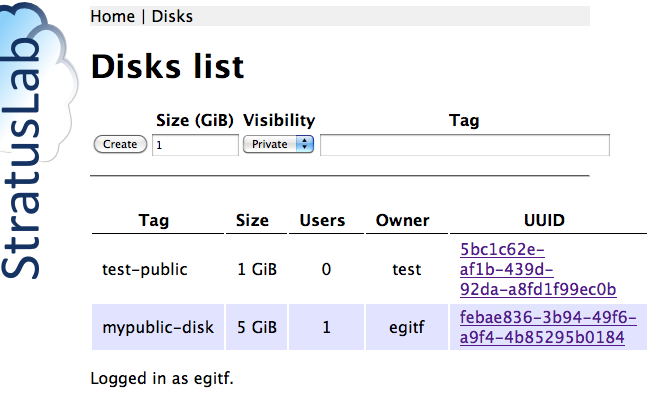 Hot-plug Persistent Disks
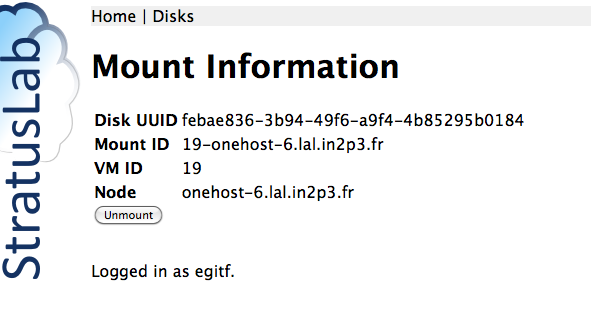 Hot-plug Persistent Disks
Detach  mypublic-disk from your VM using Web portal
$ stratus-detach-volume -i 19 febae836-3b94-49f6-a9f4-4b85295b0184
DETACHED febae836-3b94-49f6-a9f4-4b85295b0184 from VM 19 on /dev/vda
Hot-plug Persistent Disks
Attach  mypublic-disk to your VM using Web Portal:
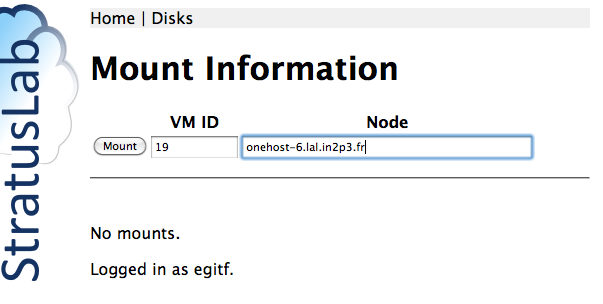 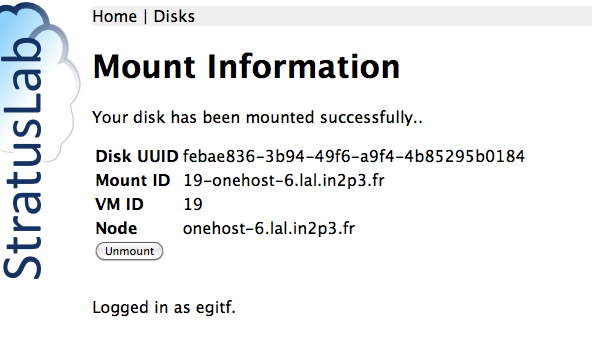